Process of Updating 
the 
OIC Plan of Action for the Advancement of Women (OPAAW) Document
Workshop on the Role of Women in the Development of OIC Member States
3-4 October 2016,
Ankara, Republic of Turkey
DR. CEM TINTIN
SESRIC
1. Introduction
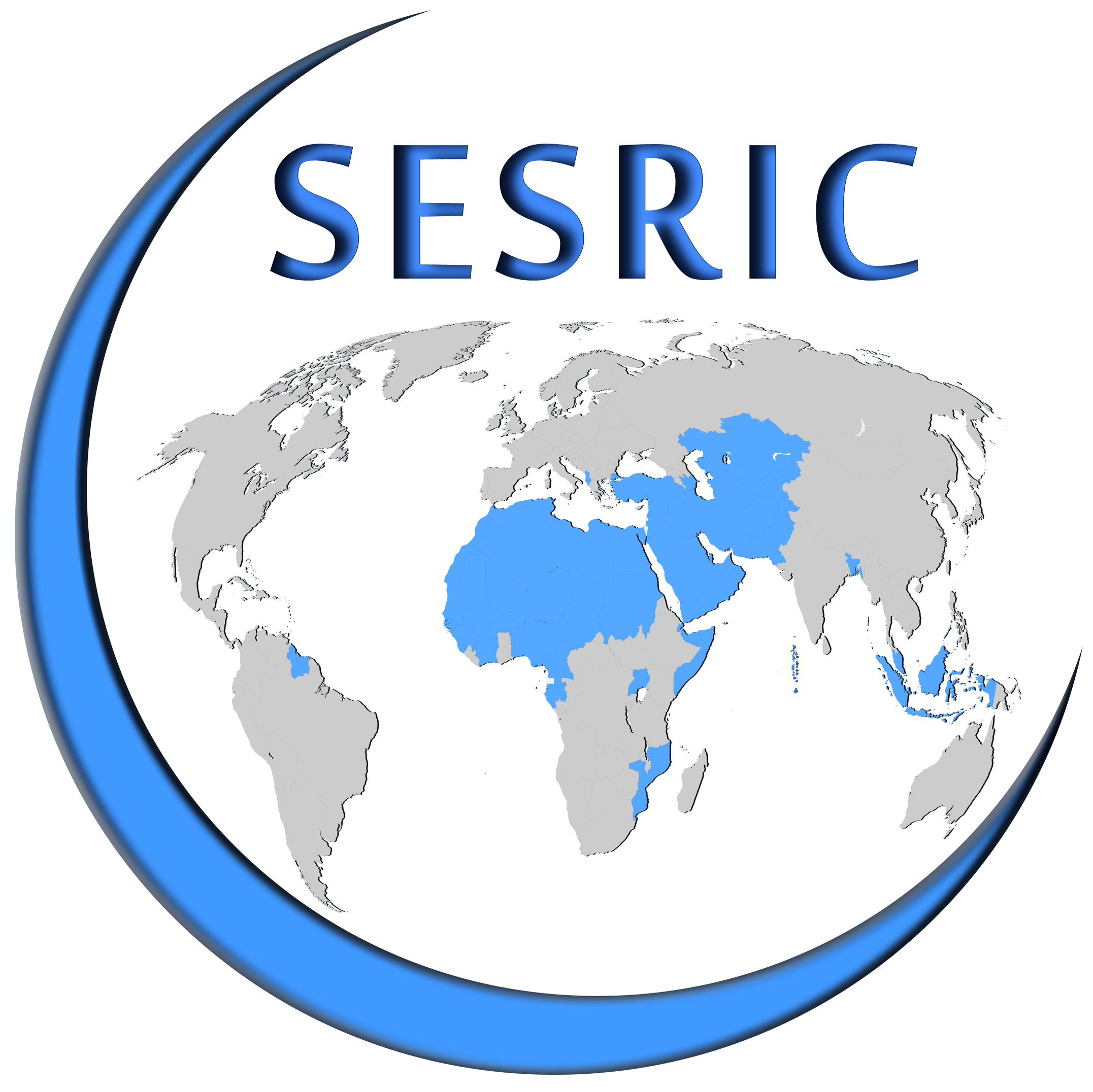 Some Key International Efforts on Gender Equality, Women Empowerment and Family Well-Being

UN Beijing Declaration, 1995
MDGs, 2000  (Goal#3)
SDGs, 2016    (Goal#5)
Some Key OIC Efforts on Gender Equality and Women Empowerment and Family Well-Being
OIC Ten-Year Programme of Action, 2005
5 Ministerial Conferences on Women (between 2006 and 2015)
OPAAW, 2008
2
Workshop on the Role of Women in the Development of OIC Member States, 3-4 November 2016, Ankara, Republic of Turkey
1. Introduction
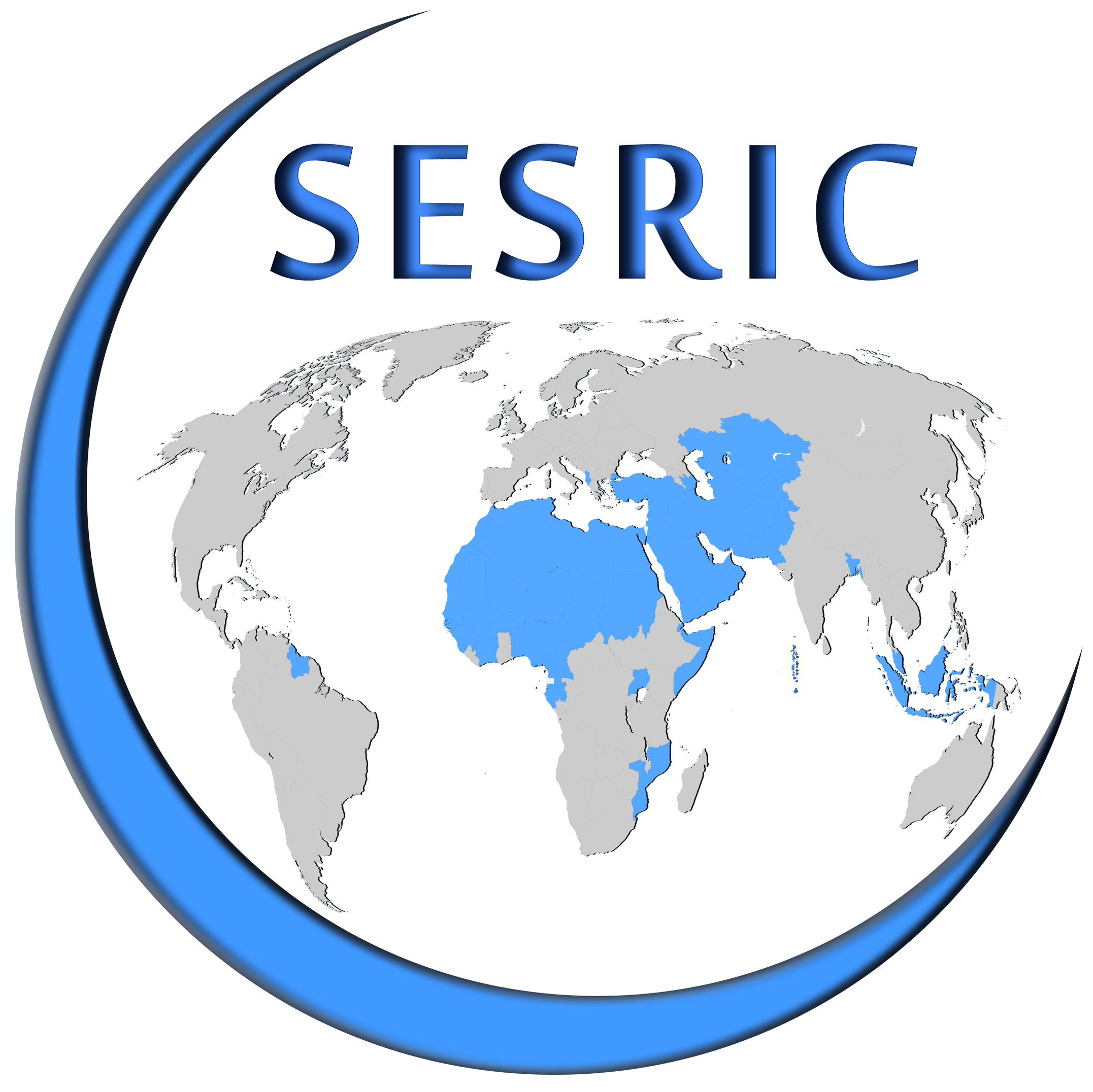 * The Conference in Baku (2014) called for a meeting of experts to assess OPAAW with a view to submit an Updated version to the Sixth Session of the Ministerial Conference on the Role of Women in the Development of OIC Member States in 2016.
3
Workshop on the Role of Women in the Development of OIC Member States, 3-4 November 2016, Ankara, Republic of Turkey
[Speaker Notes: After 8 years of its adoption, the OPAAW document needs to be assessed and updated by taking needs of women living in OIC countries  into  account.]
2. Principles
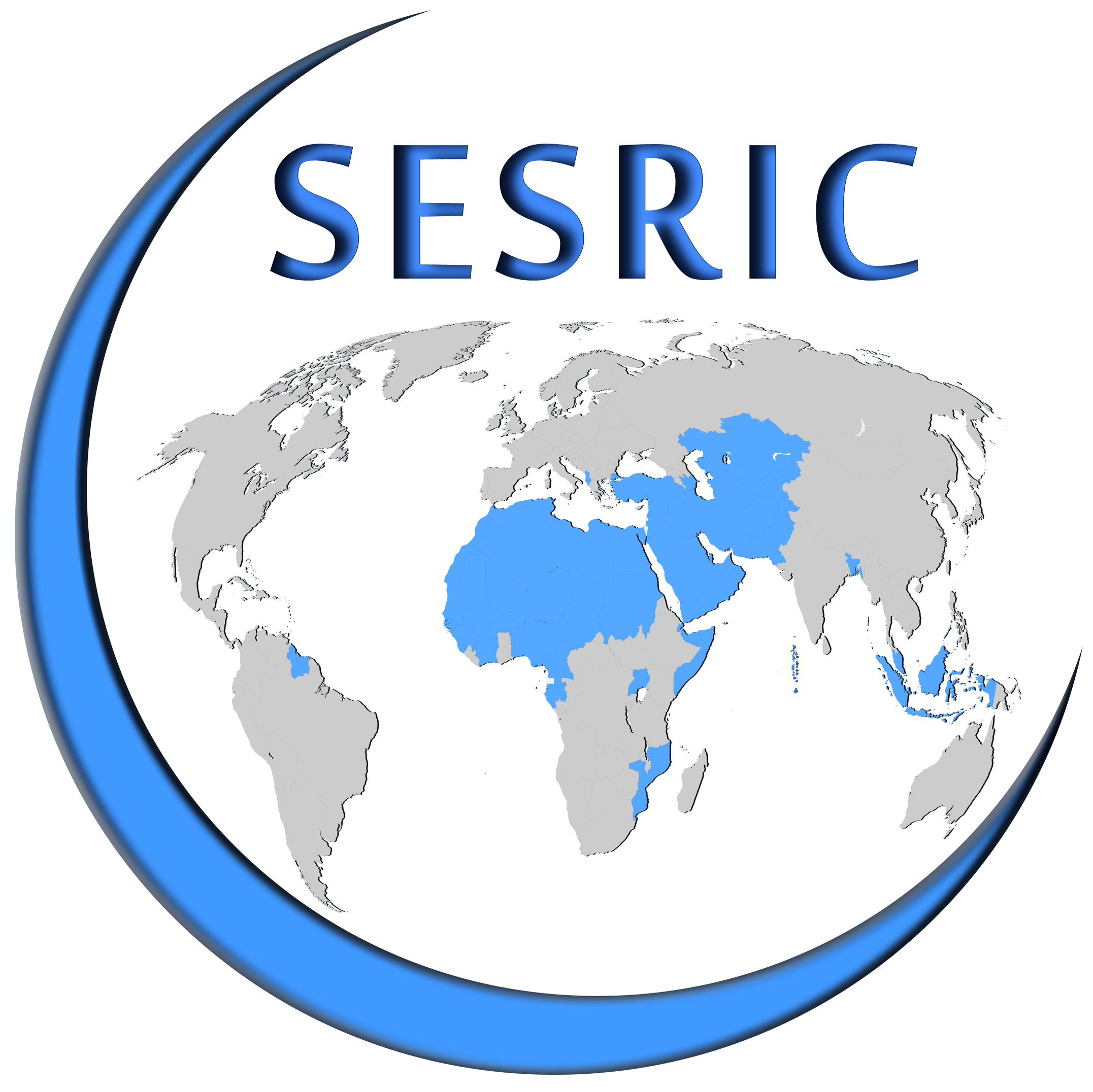 Principles followed in the Assessment of OPAAW:

1.  Assessment of OPAAW needs to be done with all stakeholders: OIC GS, OIC organs, Member States, Media, Civil Society, and OIC partners.

2.  It has to be done through comparative analytical method by taking into account sectoral plans, and national indicators.

3.  The realized contribution of OIC GS and OIC institutions in the implementation of OPAAW needs to be assessed: expert group meetings, Ministerial meetings, declarations, statements, resolutions.
4
Intergovernmental Experts Group Meeting, 3-4 November 2015, Jeddah, Kingdom of Saudi Arabia
3. Assessment
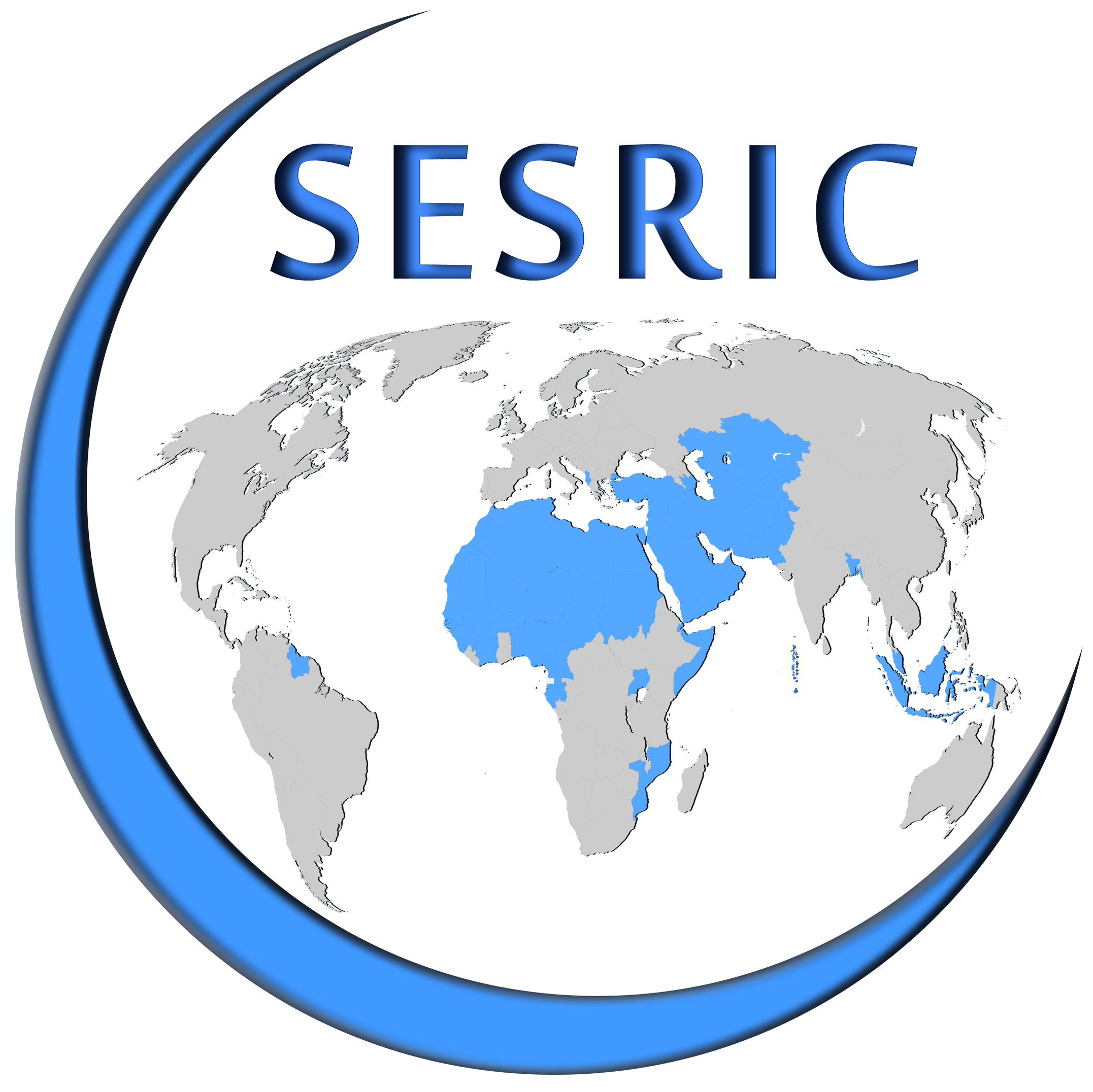 The asssessment of OPAAW focused on the:

Vision and objectives of OPAAW, its clarity and agreement with the overall vision of the OIC in the context of the 2nd TYPOA.

Challenges facing relevant parties in the implementation of OPAAW (General Secretariat, Member States, OIC institutions).

Need for giving effect to partnership in the implementation of OPAAW and realization of the OIC’s objectives on women advancement.

Usefulness of the OPAAW implementation mechanism.
5
Workshop on the Role of Women in the Development of OIC Member States, 3-4 November 2016, Ankara, Republic of Turkey
4. Meetings and Contributions of OIC MS
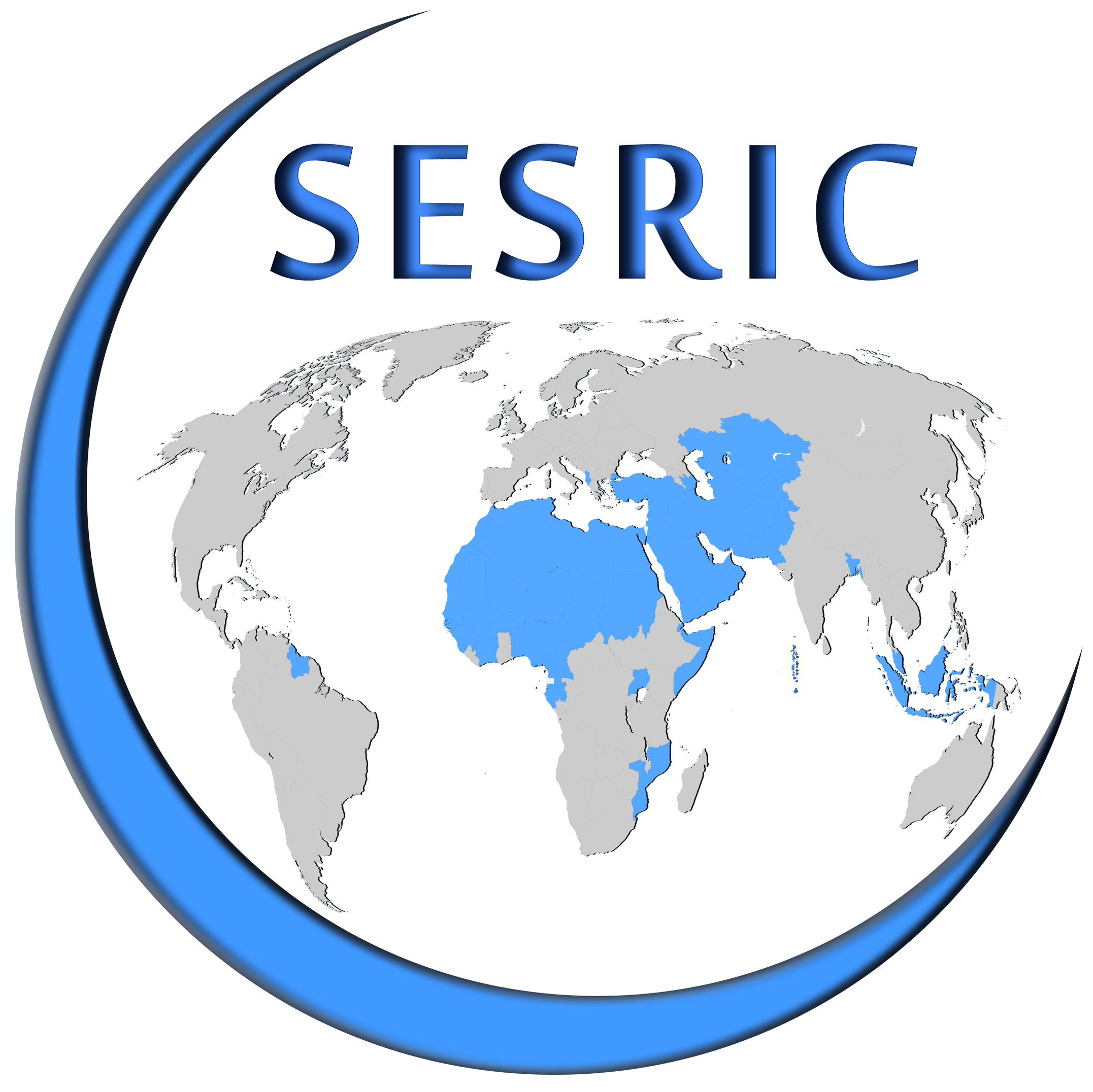 Realized Meetings on updating the OPAAW

OIC Intergovernmental Group of Experts Meeting on the Review of OPAAW that was held in Jeddah on 3-4 November 2015  (hosted by the OIC GS)

OIC Workshop for Reviewing the OPAAW that was held in Istanbul on 28-29 January 2016 (hosted by IRCICA)

3.  	Contributions of OIC Member States on the Updated OPAAW through note verbales (diplomatic channels)

4.	Final Editing of the  Updated OPAAW to be submitted to the Sixth Session of the Ministerial Conference on the Role of Women in the Development of OIC Member States  that will take place 1-3 November 2016 in Istanbul, Republic of Turkey.
6
Workshop on the Role of Women in the Development of OIC Member States, 3-4 November 2016, Ankara, Republic of Turkey
[Speaker Notes: Major differences: Reorientation of axis (topics) in the OPAAW and building up an  Assessment implementation matrix with measurable indicators and time-frame.]
Thank You!
Workshop on the Role of Women in the Development of OIC Member States
3-4 October 2016,
Ankara, Republic of Turkey